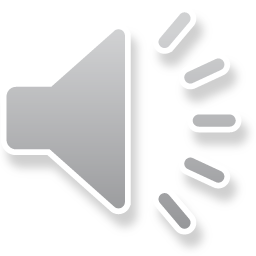 Szkolne Koło Wolontariatu
Prezentacja  – Mikołaj Lubański  
-  uczeń Zespołu Szkół Zawodowych w Kcyni, z niewielką pomocą przyjaciół...
Od września 2011 r. w Zespole Szkół Technicznych działa 
Szkolne Koło Wolontariatu, którego opiekunem jest pani pedagog 
 Wioleta Zymni
Szkolne Koło Wolontariatu działa aktywnie na terenie naszej szkoły i w środowisku lokalnym
Myślą przewodnią podejmowanych przez nas działań są słowa Jana Pawła II:

„Człowiek jest wielki nie przez to, co ma, nie przez to, kim jest, lecz przez to, czym dzieli się z innymi"
SKW współpracuje z:
Miejsko – Gminnym Ośrodkiem Pomocy Społecznej w Kcyni,
Miejsko – Gminnym Ośrodkiem Kultury w Kcyni, 
Parafią pw. św. Michała Archanioła w Kcyni,
Parafią pw. WNMP w Kcyni,
Przedszkolem Miejskim im. Ziemi Pałuckiej w Kcyni,
Kujawsko – Pomorskim Zarządem Okręgowym PCK w Bydgoszczy,
Wojskowym Centrum Krwiodawstwa i Krwiolecznictwa w Bydgoszczy,
Zarządem Rejonowym PCK w Szubinie,
Bankiem Spółdzielczym w Kcyni,
Gminną Spółdzielnią w Kcyni,
ze znanym kcyńskim wolontariuszem  - panem  Ryszardem Michalskim
Dajemy odrobinę radości 
Tym, którzy potrzebują tak wiele
 ale nie proszą o nic
Akcje charytatywne organizowane przez Szkolne Koło Wolontariatu :
„Pomóż nam pomagać innym”
Jest to akcja trwająca cały rok, polega na zbiórce używanych ubrań, żywności, sprzętu domowego i zabawek dla najbardziej potrzebujących rodzin z Kcyni i okolic
Na nich zawsze można liczyć
Wolontariusze pomalowali korytarz i sale lekcyjne w naszej szkole
Coroczna świąteczna akcja: „Witaj Mikołaju”
Wolontariusze zorganizowali zbiórkę pieniędzy,  przygotowali i rozdali paczki żywnościowe osobom  potrzebującym z Kcyni i okolic
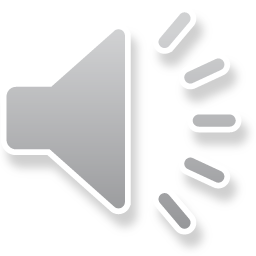 Świąteczne prezenty dla przedszkolaków
Wolontariusze zrobili niespodziankę – podarowali kcyńskim przedszkolakom prezenty od Świętego Mikołaja
Wigilia dla osób samotnych, chorych i najuboższych
Co roku wolontariusze przygotowują wigilię dla osób samotnych, chorych i najuboższych
Coroczne świąteczne akcje: „Boże Narodzenie - PCK z ubogimi” i „Wielkanoc z PCK”
Młodzież zbierała pieniądze na rzecz rodzin  wielodzietnych, niepełnych, dotkniętych bezrobociem i ubóstwem.  Paczki trafiły do osób potrzebujących z Kcyni i okolic
Śniadanie wielkanocne dla osób samotnych i potrzebujących
Młodzi wolontariusze raz w roku przygotowują uroczyste śniadanie wielkanocne dla osób najuboższych, chorych i samotnych z Kcyni i okolic
Akcja „Młoda krew ratuje życie”
Dwa razy w roku organizujemy w naszej szkole akcję Honorowego Oddawania Krwi.
 Swoją krew ochoczo oddają nie tylko pełnoletni uczniowie ale także nasza pani dyrektor, nauczyciele, pracownicy ZST oraz rodzice uczniów
Starostwo Powiatowe w Nakle
przyznało nam tytuł:


„Wolontariuszy Roku 2012”
Ludzie w potrzebie są blisko nas, trzeba ich tylko dostrzec i podać im rękę